Section 1: How QM Works, Part 1
In these slides we will cover:
The Schrödinger Equation
The probability interpretation of the wavefunction
The discrete nature of observables
The correspondence between observables and operators
Eigenfunctions, eigenvalues and their properties
Measurement in Quantum Mechanics
Expectation values
The wavefunction
Particles and waves
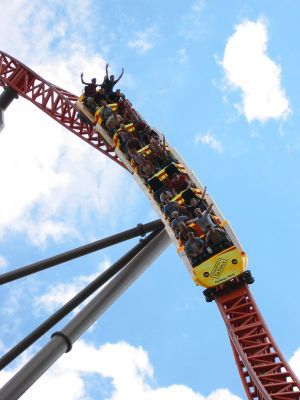 The wavefunction
Particles and waves
This picture cannot apply in the Quantum world, because particles behave like waves (see: the double-slit experiment)







Since a wave is an object extended in space, we need to change how we describe a particle
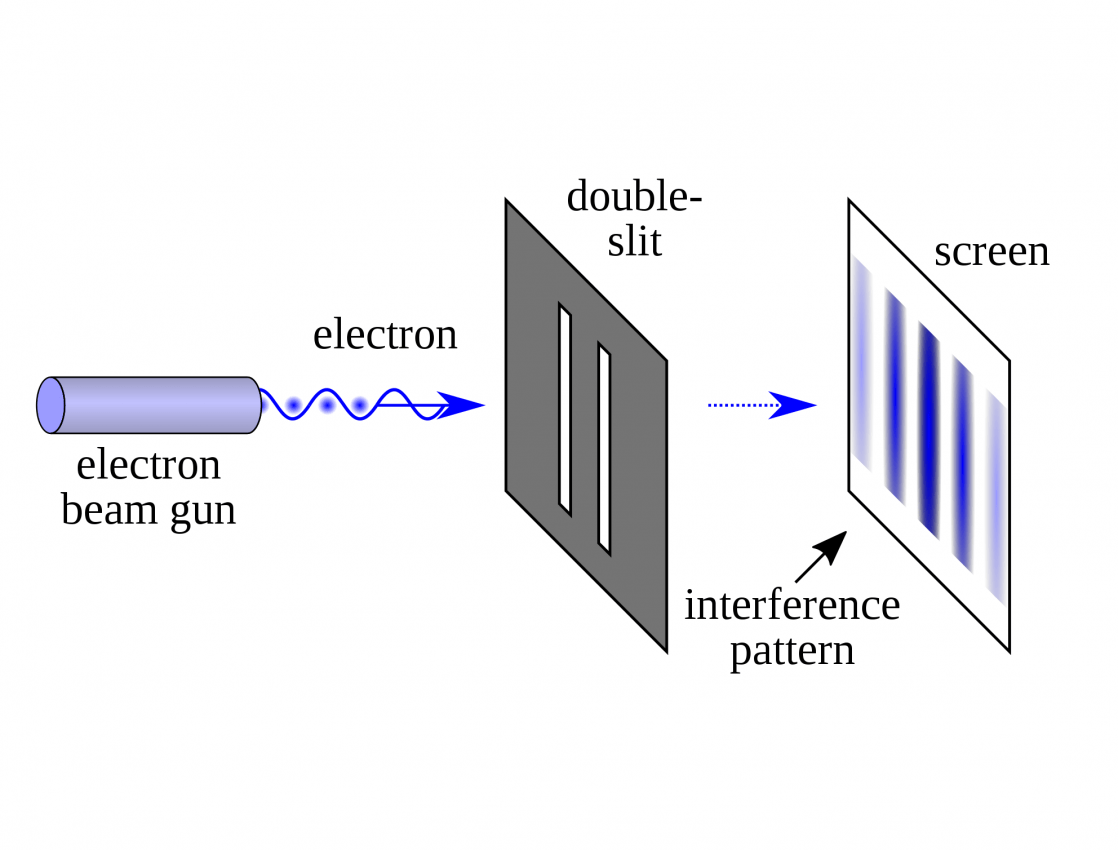 The wavefunction
The Schrödinger equation
The wavefunction
The wavefunction
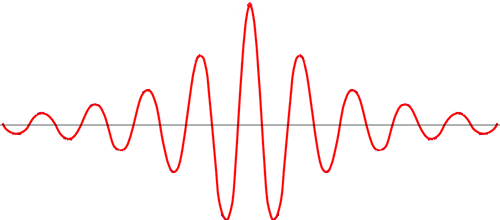 Classical:
Quantum:
becomes
The wavefunction
Probability interpretation of the wavefunction
Operators, eigenfunctions & eigenvalues
Discrete nature of observables
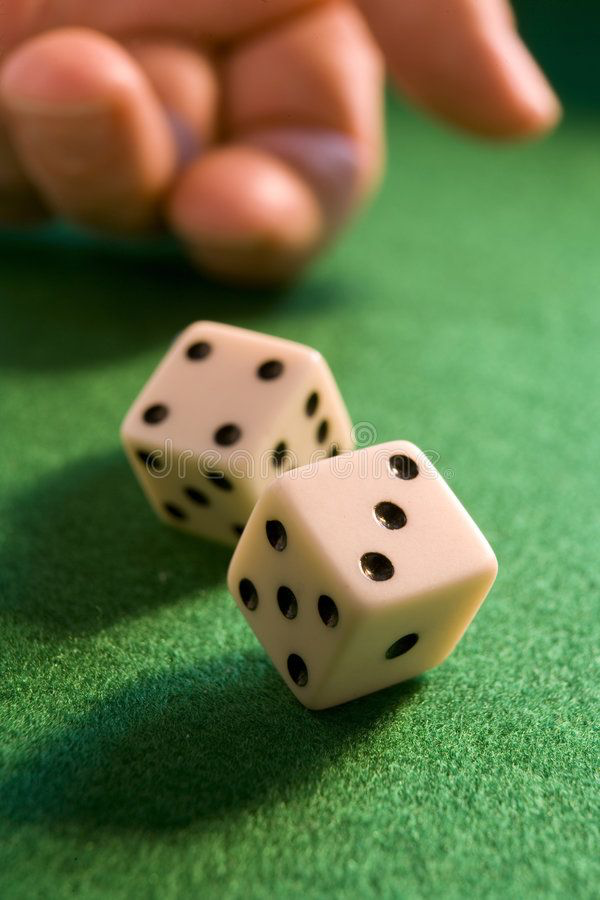 In Quantum Mechanics, a measurement of a quantity can only produce discrete (specific) outcomes, not any value
You have previously studied a particle in an infinite potential well, which has certain allowed energy levels (see recap on next slide)
Another example is poor Schrödinger’s cat, which only has 2 possible states …
Operators, eigenfunctions & eigenvalues
Discrete nature of observables
In Physics 2A QM, you studied that a particle enclosed in an infinite potential well has discrete energies and wavefunctions
We’ll see this example again in Section 3!
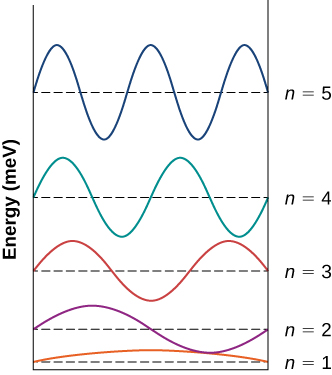 Image credit: https://opentextbc.ca/universityphysicsv3openstax/chapter/the-quantum-particle-in-a-box/
Operators, eigenfunctions & eigenvalues
Discrete nature of observables
Physics is described in the language of mathematics; so we need a mathematical structure in which discrete values appear
Welcome to the world of operators, eigenfunctions and eigenvalues!  Please do not turn back!
We can describe the mathematical framework of Quantum Mechanics by the following statement:


What do these words mean??
Each quantity we can observe is represented by a corresponding operator.  If we measure that observable, we will always obtain a result which is one of the eigenvalues of the operator
Operators, eigenfunctions & eigenvalues
What is an operator?
Operator
acts on
to produce
Operators, eigenfunctions & eigenvalues
Eigenfunctions and eigenvalues
When an operator acts on some special functions – called the eigenfunctions of the operator – it returns the same function, scaled by a number – called an eigenvalue
Operators, eigenfunctions & eigenvalues
Eigenfunctions and eigenvalues
Operators, eigenfunctions & eigenvalues
Properties of the operators representing observables
Each quantity we can observe is represented by a corresponding operator.  If we measure that observable, we will always obtain a result which is one of the eigenvalues of the operator
Momentum
Position
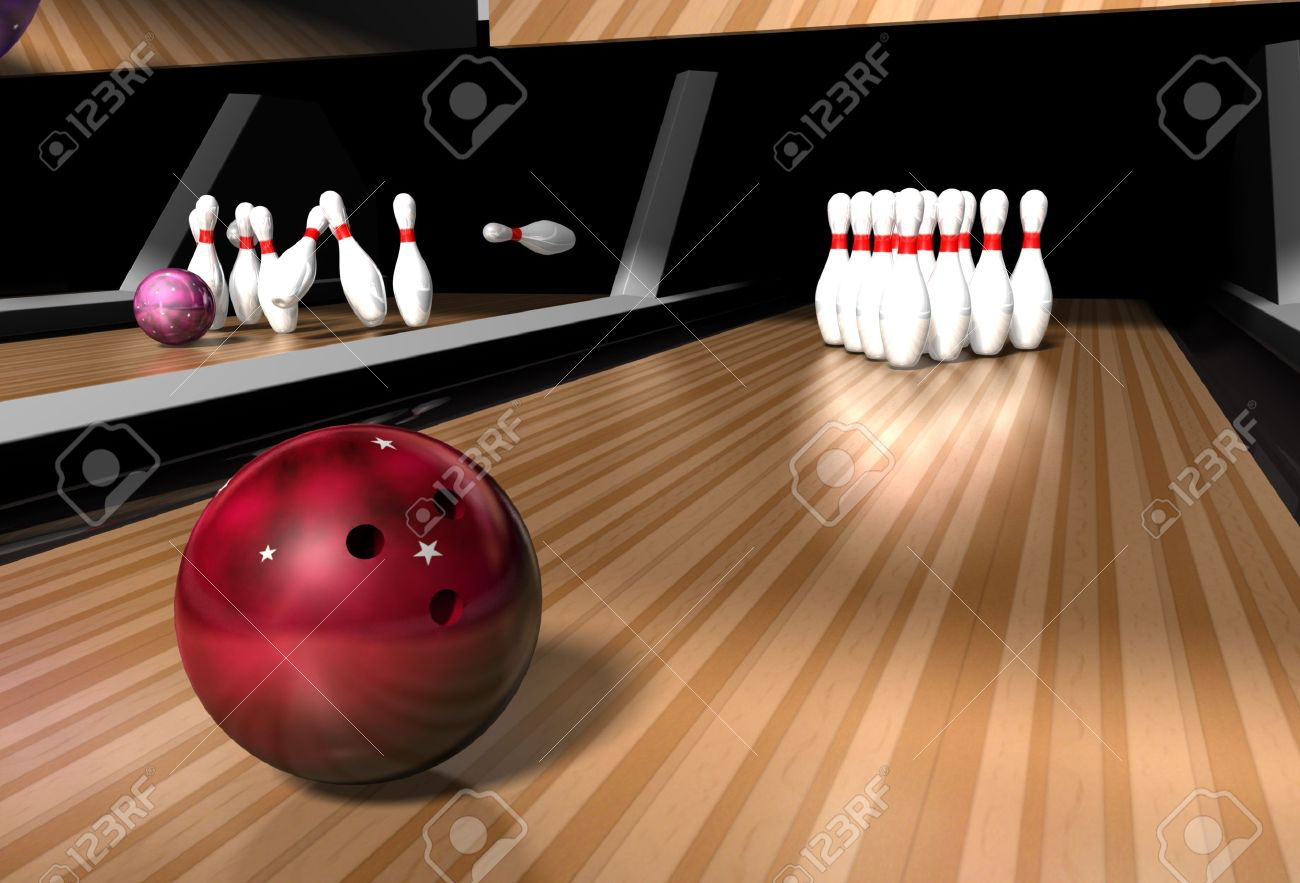 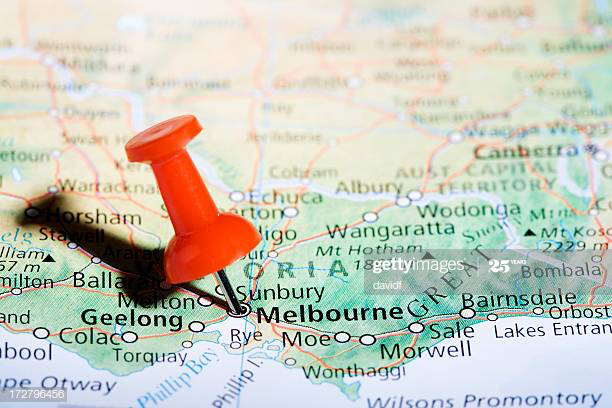 Represented by mathematical operator
Represented by mathematical operator
Angular momentum
Energy
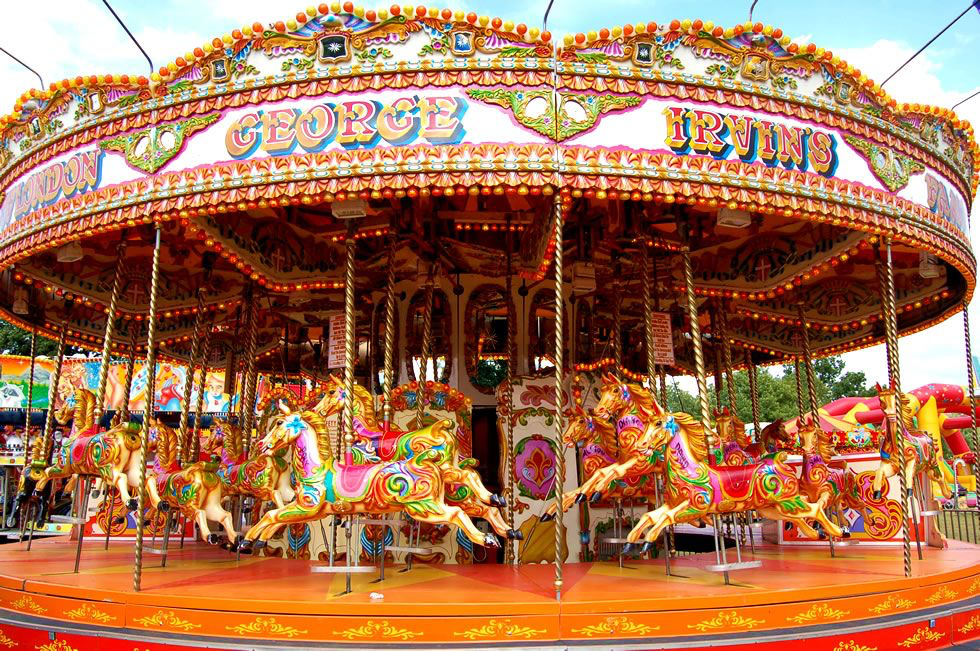 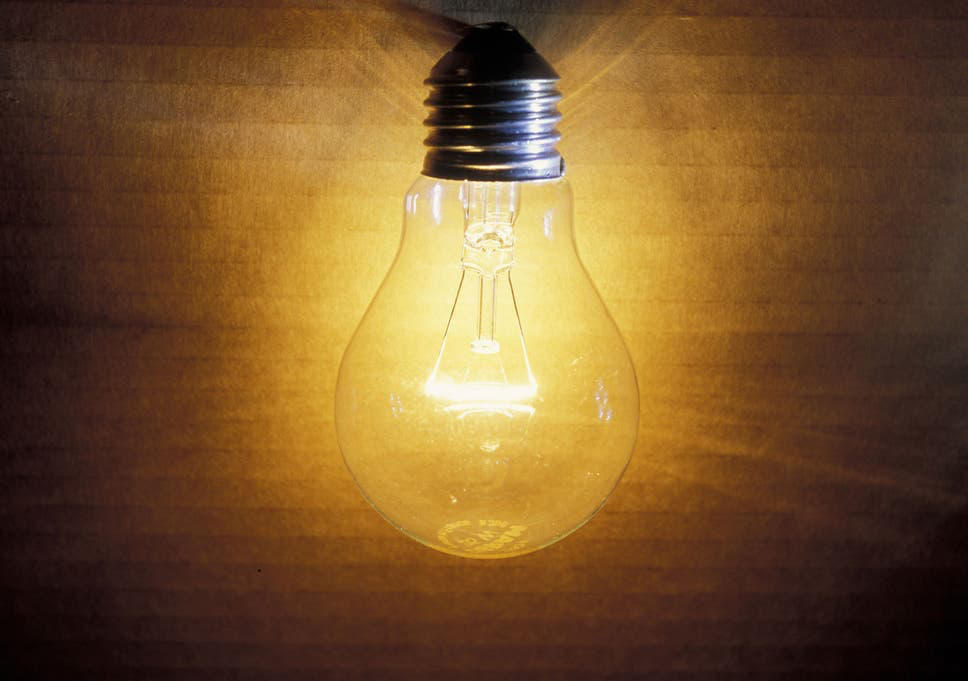 Represented by mathematical operator
Represented by mathematical operator
Operators, eigenfunctions & eigenvalues
Properties of the operators representing observables
Operators, eigenfunctions & eigenvalues
Properties of the operators representing observables
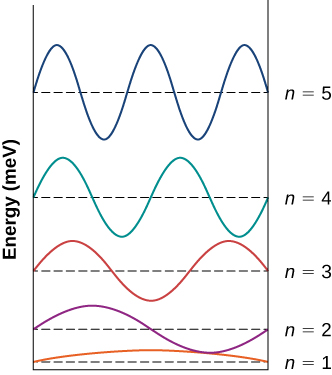 Operators, eigenfunctions & eigenvalues
Linear combinations of eigenfunctions
Changing the order of the integral and sum …
Measurement in Quantum Mechanics
Measurement in Quantum Mechanics
Measurement in Quantum Mechanics
Measurement changes the wavefunction, causing it to “collapse” into the eigenfunction corresponding to the result of the measurement.  This ensures that future measurements of the quantity produce the same result.
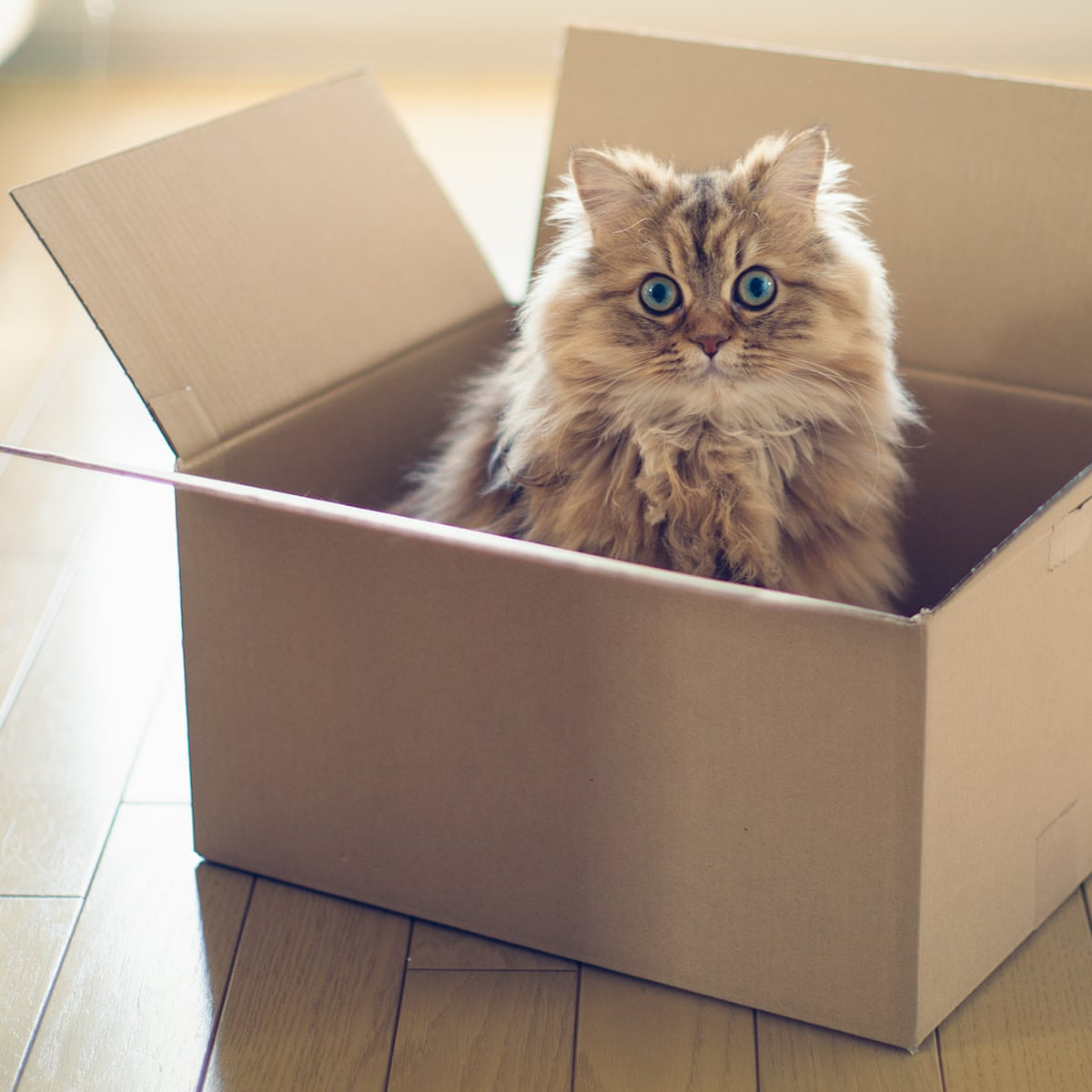 It is equivalent to opening the box containing Schrödinger’s cat, and seeing the result!
[Yes, cat photos are an occupational hazard here.]
Measurement in Quantum Mechanics
This gives us the recipe for measurement in Quantum Mechanics, represented by the following flow chart!
Perform the measurement
Measurement in Quantum Mechanics
Measurement in Quantum Mechanics
Expectation values
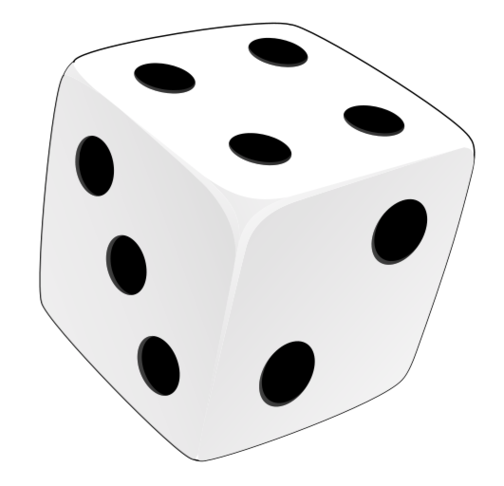 Measurement in Quantum Mechanics
Expectation values
Summary
The rules of Quantum Mechanics